Ejemplos de sistemas combinacionales
Electrónica digital
Multiplicador 3 BITS
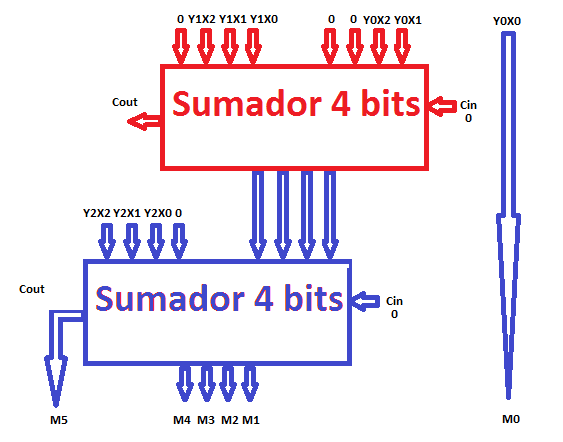 CONDICIONES DE NO IMPORTA
DISEÑAR UN CONVERSOR DE CODIGO DE BCD EX3 A BCD 84-2-1
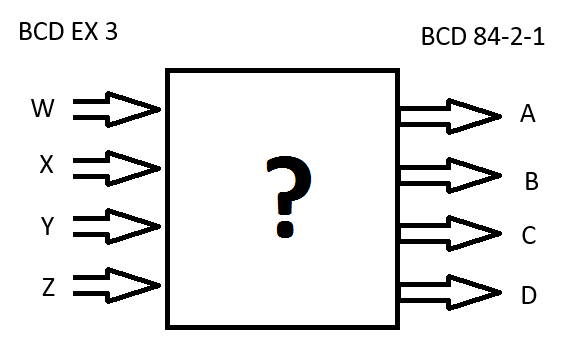 CONDICIONES DE NO IMPORTA
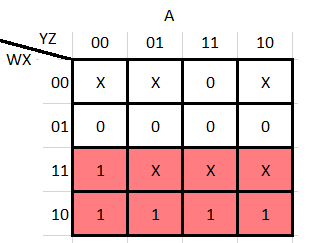 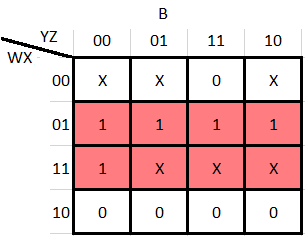 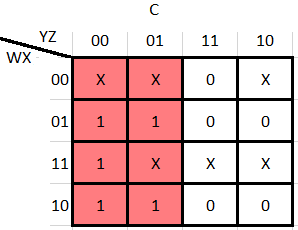 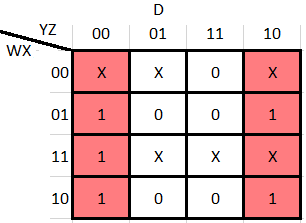 Codificador
Los codificadores son los dispositivos encargados de la codificación. El concepto de codificación, tal y como se exploró en la sección de Códigos, está vinculado a la “traducción” de un código a otro.
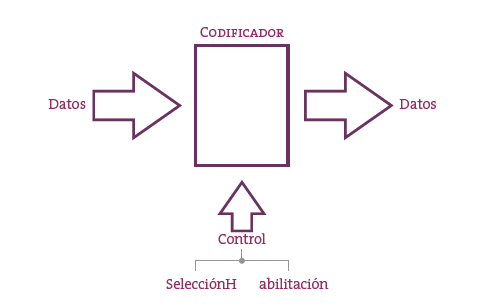 CODIFICADOR 4-2
CONDICIONES DE NO IMPORTA
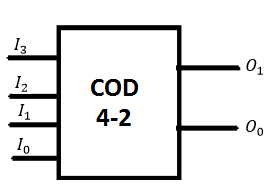 CODIFICADOR 4-2 CON ENEABLE
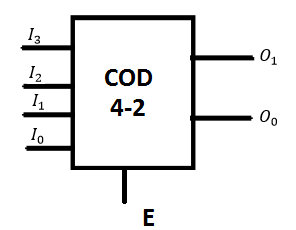 DECODIFICADORES
Este circuito realiza la operación inversa a la de un codificador de datos
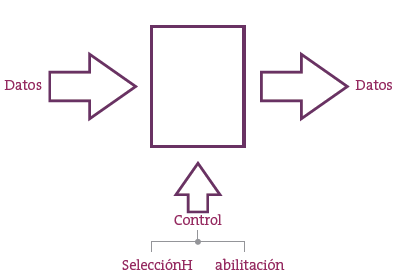 DECODIFICADOR 2-4
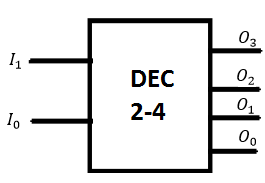 DECODIFICADOR 2-4 CON ENEABLE
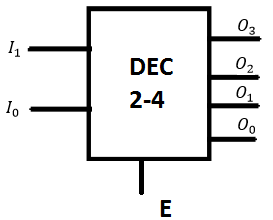 CODIFICADOR 8-3
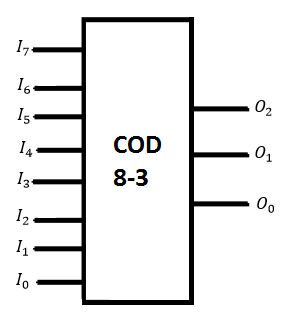 DECODIFICADOR 3-8
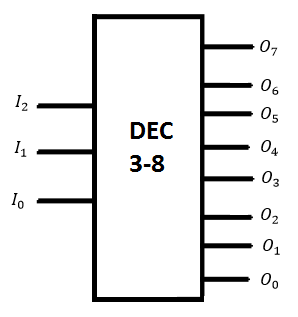 Decodificador de 3-8 a partir de decodificadores de 2-4
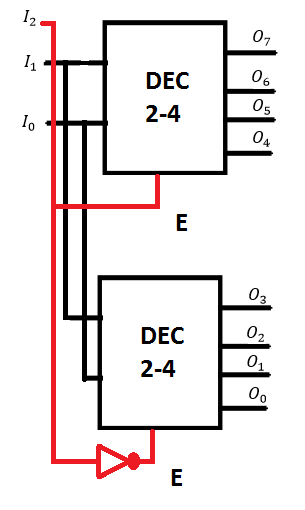 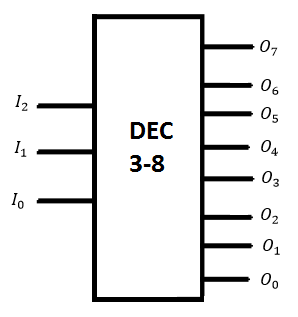 CODFICIADOR DE 4 A 7 SEGMENTOS
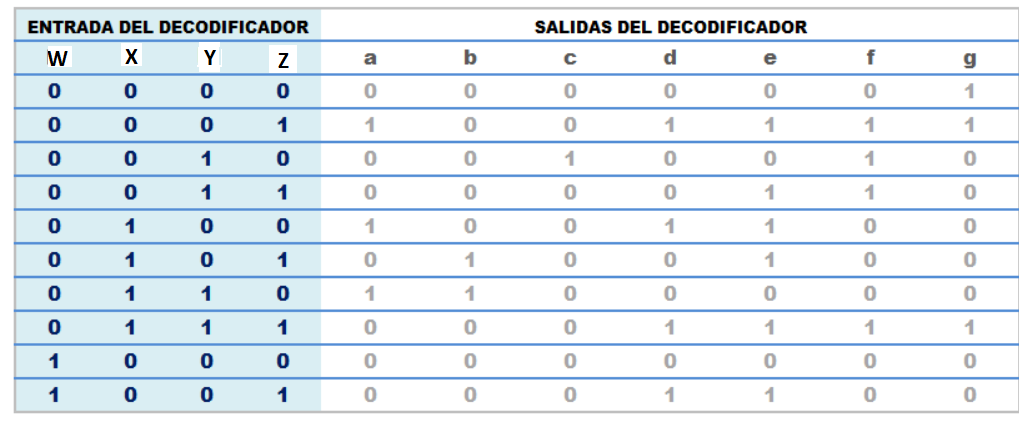 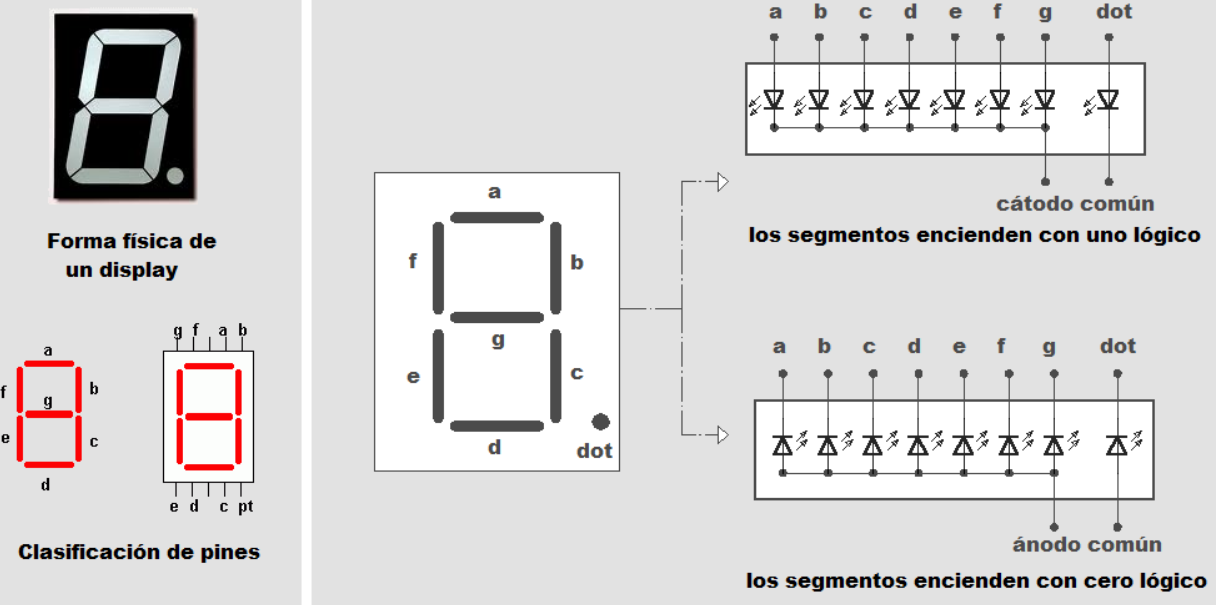